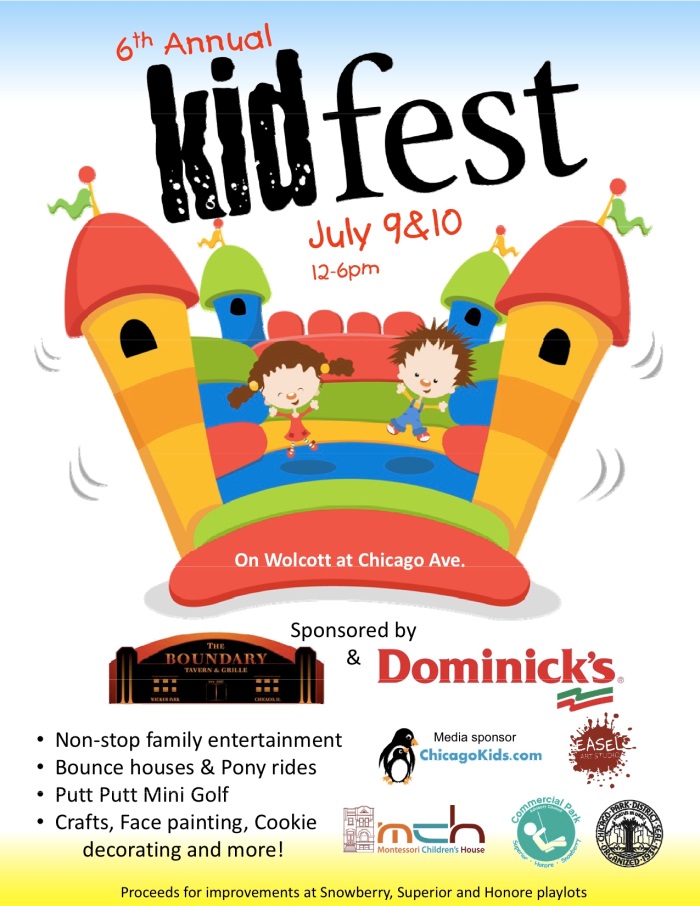 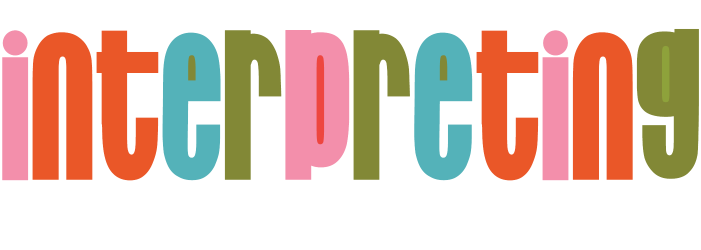 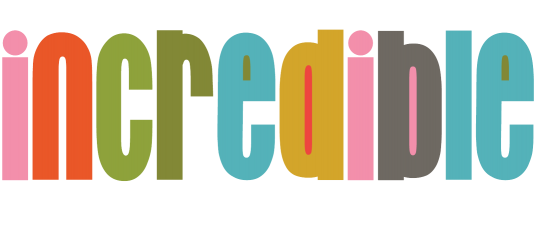 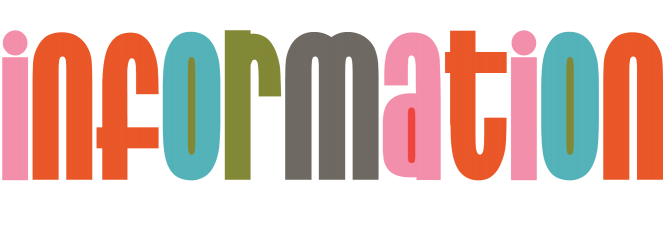 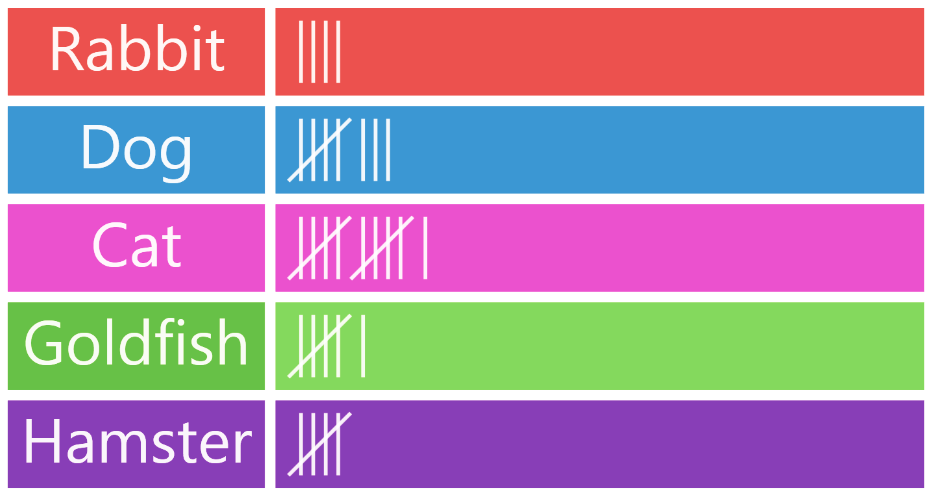 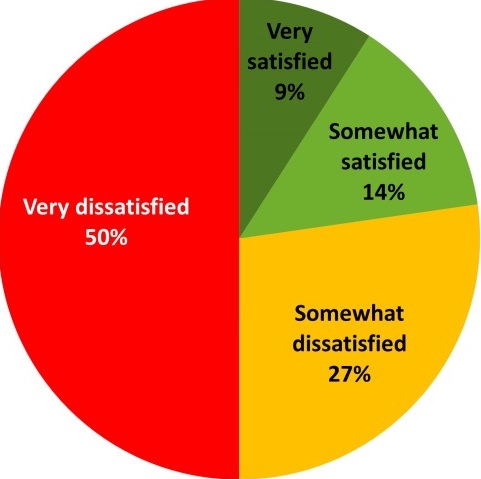 USING A VARIETY 
of SOURCES
SLASH
Notebook

 Bring your spiral to class 
each week. 

Everything we do will go into your notebook!
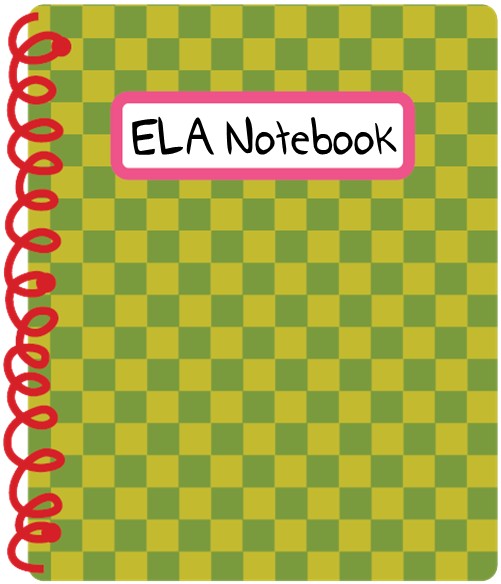 Always bring a pencil too!
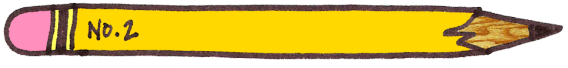 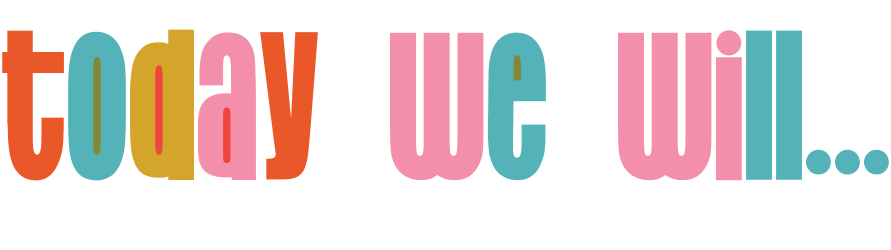 use a variety of sources to gather information and answer questions completely.
When  answering  Open-ended questions, always use

R.A.C.E.
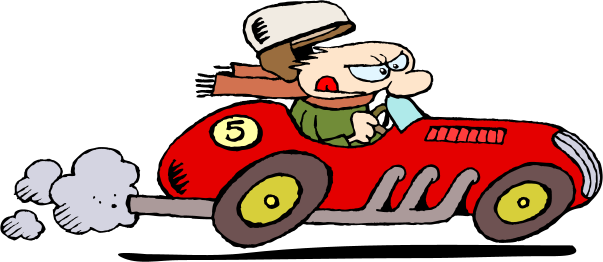 When  answering  Open-ended questions, always use

R.A.C.E.
restate
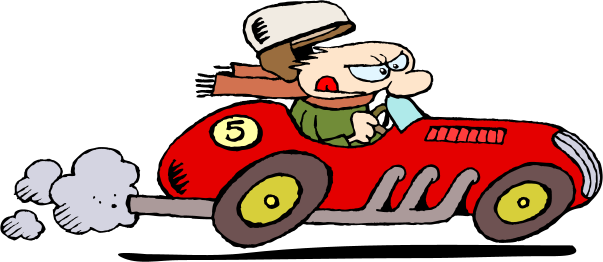 When  answering  Open-ended questions, always use

R.A.C.E.
answer
restate
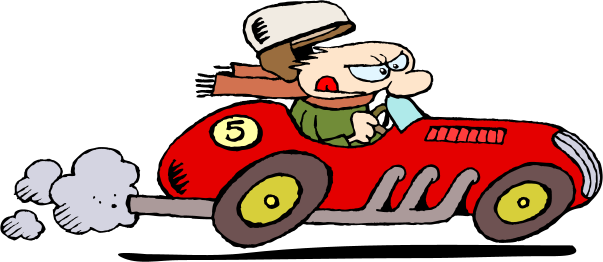 When  answering  Open-ended questions, always use

R.A.C.E.
answer
restate
cite
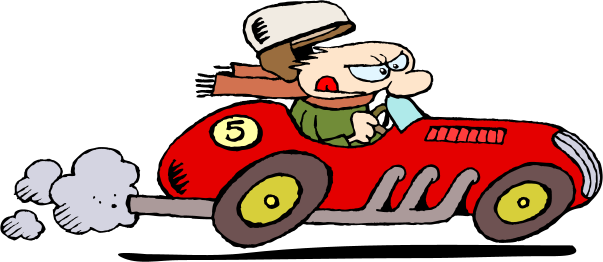 When  answering  Open-ended questions, always use

R.A.C.E.
answer
explain
restate
cite
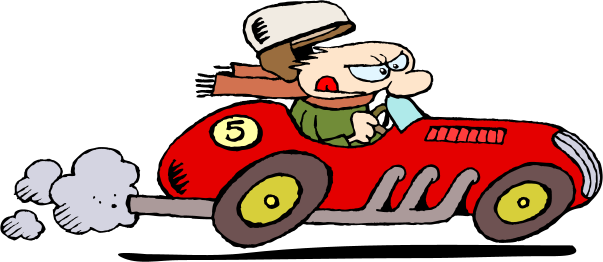 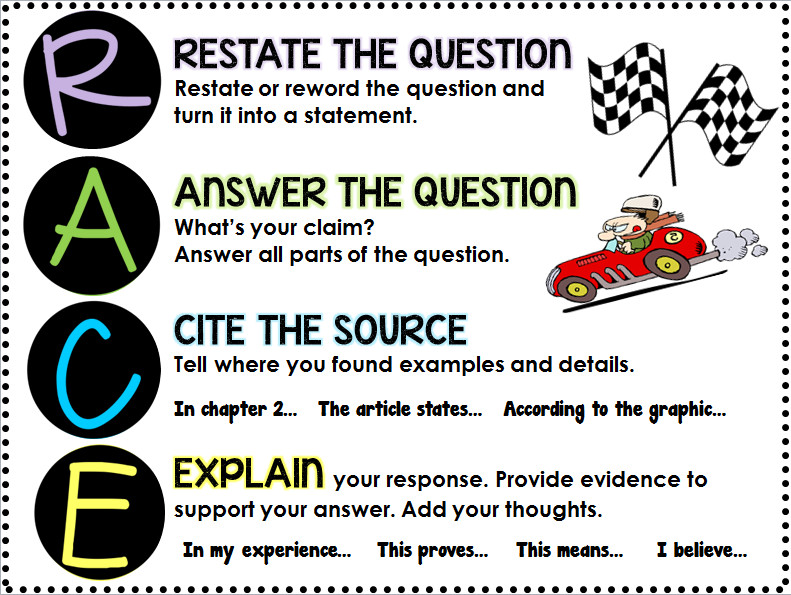 “Ecosystems”
Assignment
Due Today!
SUPER!
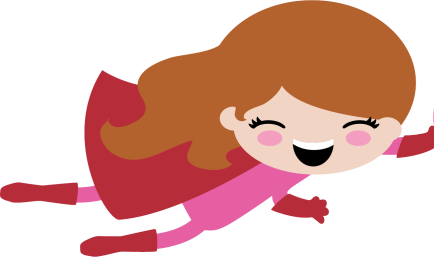 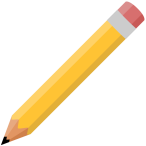 [Speaker Notes: You can add this to your weekly RACE PPTs - Paste a student response sample from last week’s open-ended question on this slide. Read aloud and find all parts of RACE in the response.]
QUESTION:

According to the text, why does a temperate zone support many varieties of organisms?
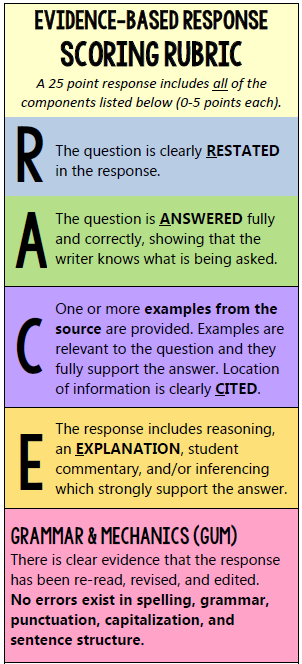 Breakout Room Activity:
individual, partner or group
Greg Heffley
According to the text the temperate zone supports a variety of organisms because it temperature is moderate throughout the yeer. as stated in paragraph too, "One ecosystem that allows many different kinds of organisms to thrive is a temperate zone. It is an area where the conditions never get too hot or too cold."
How could Greg improve his response?
SCORE:
(0-25)
[Speaker Notes: Breakout Room Activity]
R.A.C.E.
Let’s try something new!
What is 
informational text?
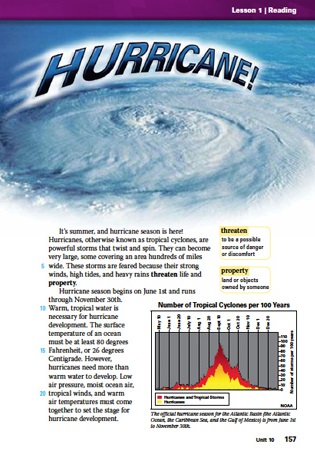 What is 
informational text?
Informational text is non-fiction writing, written with the intention of informing the reader about a specific topic.
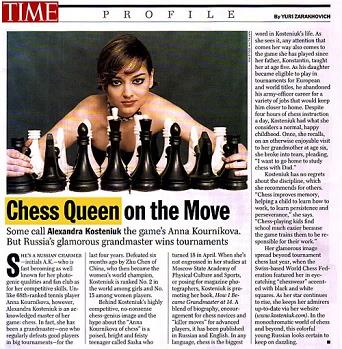 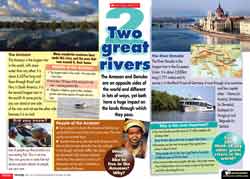 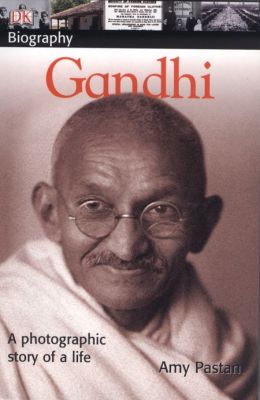 What are        graphic features?
What are
graphic features?
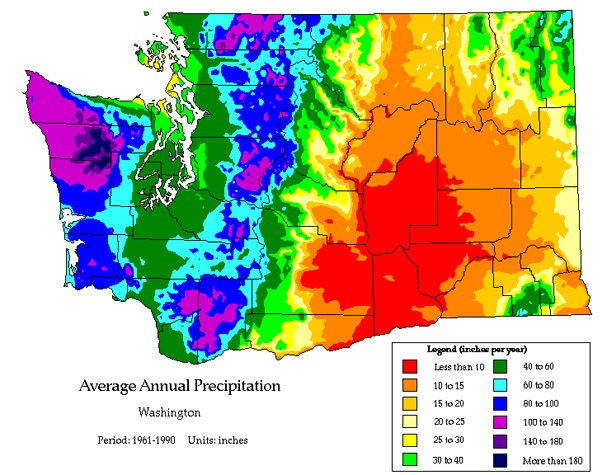 Graphic features provide visual information to help explain the text you are reading or to give information about a specific topic.
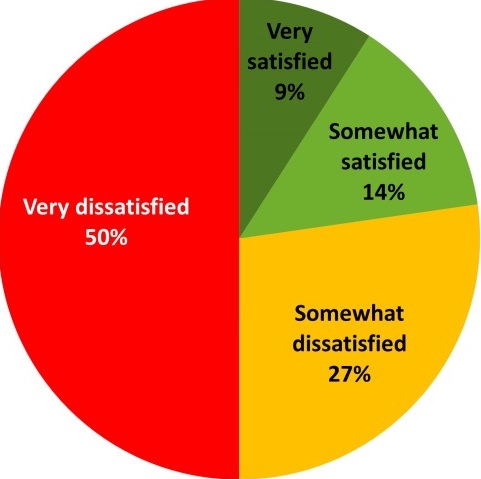 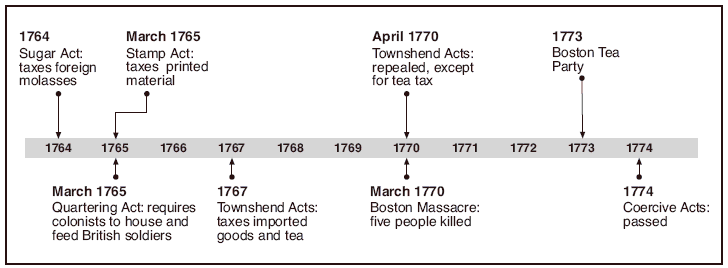 GRAPHIC FEATURES INCLUDE:
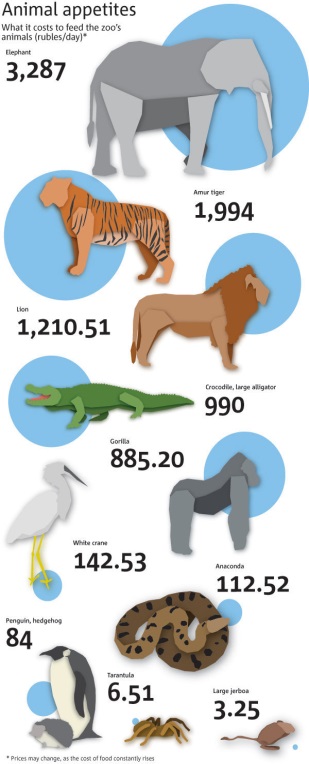 infographics
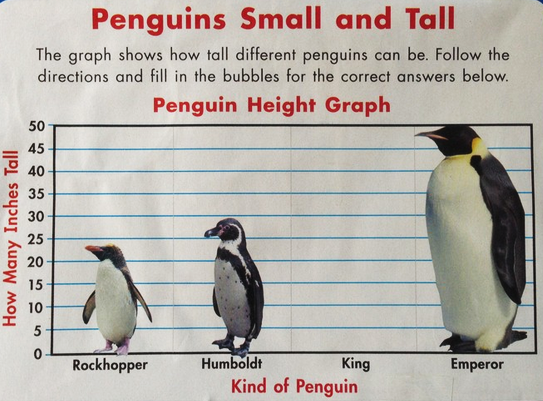 charts
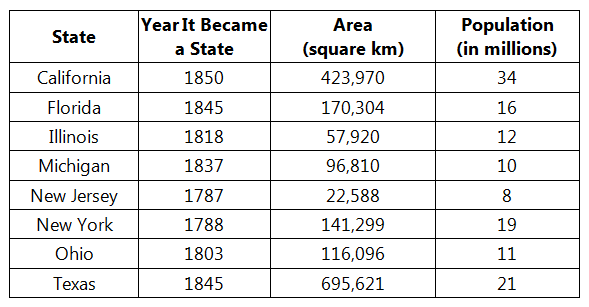 graphs
photos
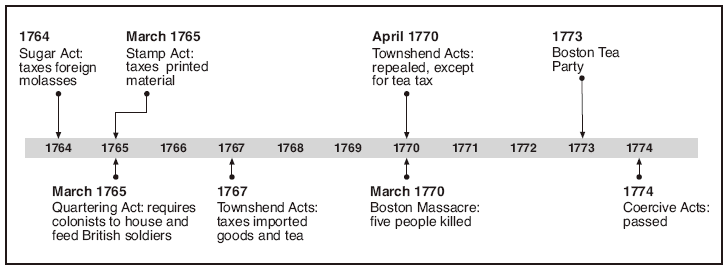 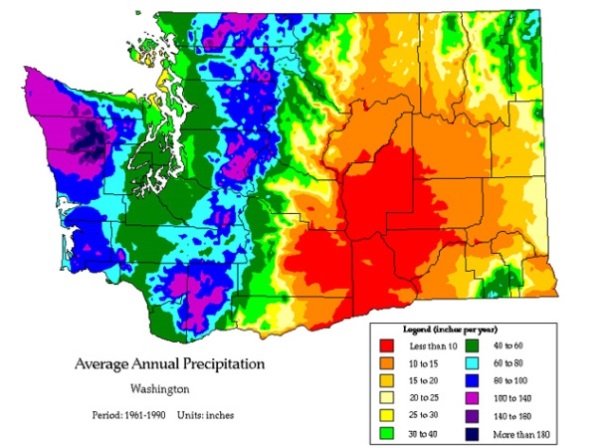 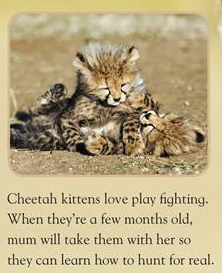 captions
timelines
maps
Just like with text, you can “read” and gather information from graphic features.
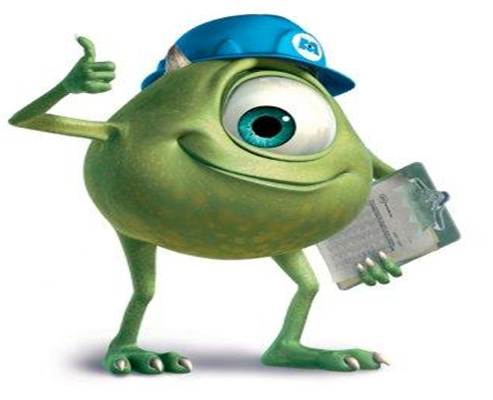 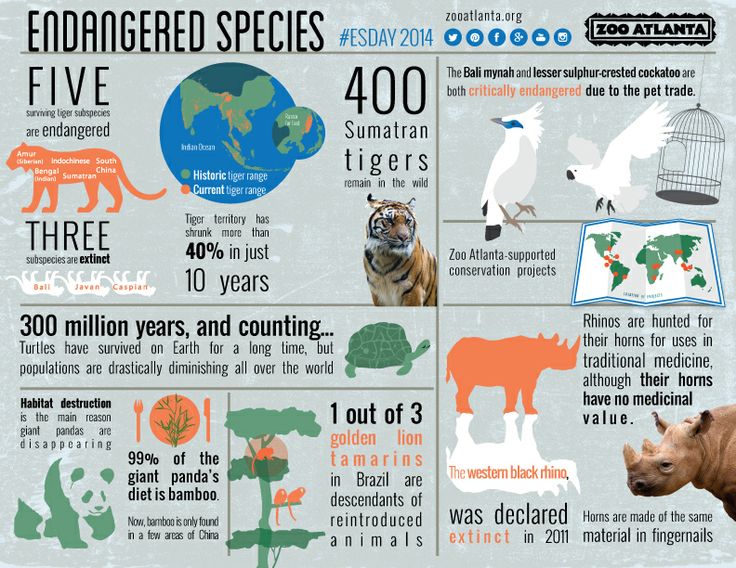 What is the purpose of this graphic?
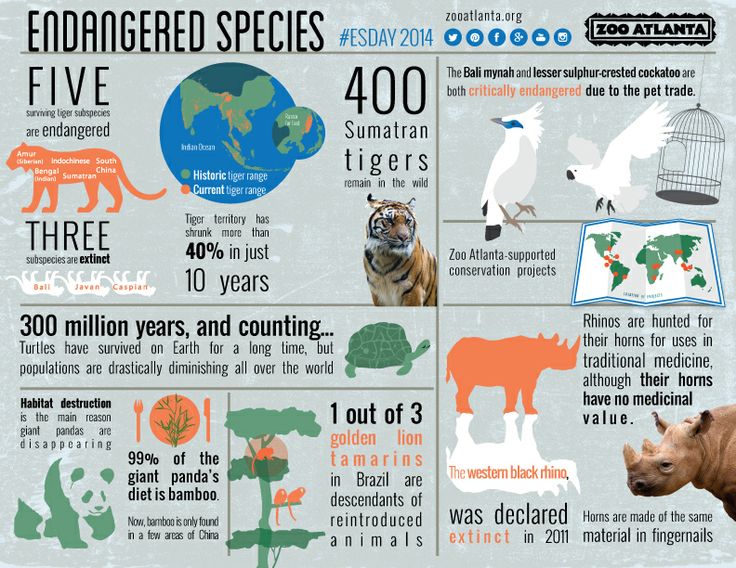 Name two endangered animals mentioned on the infographic.
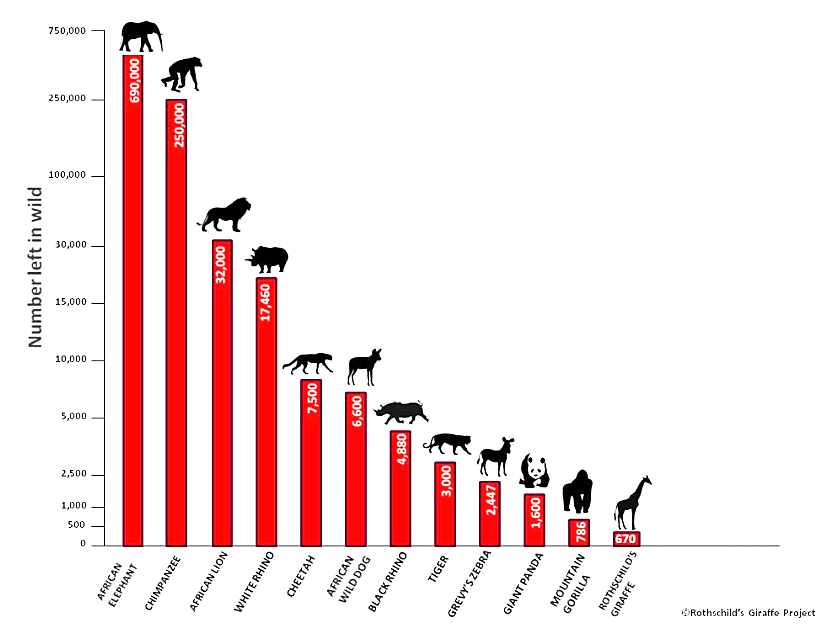 According to the graph, how many Giant Pandas are 
left in the wild?
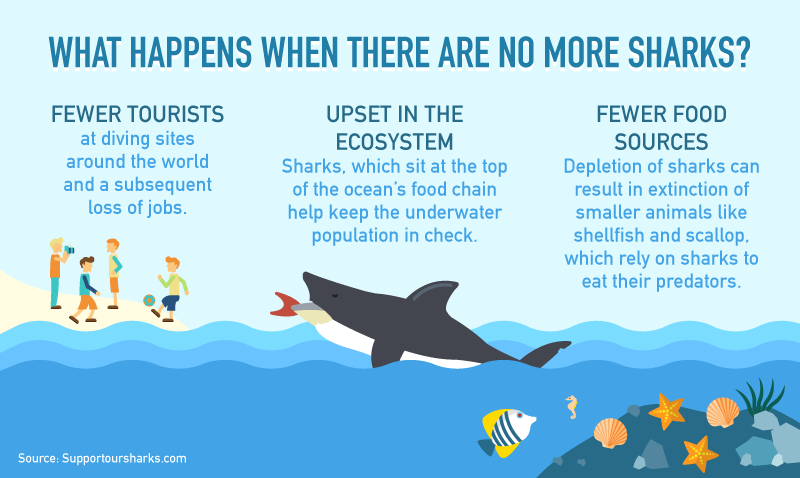 How would a reduction in the shark population 
affect the lives of smaller sea animals?
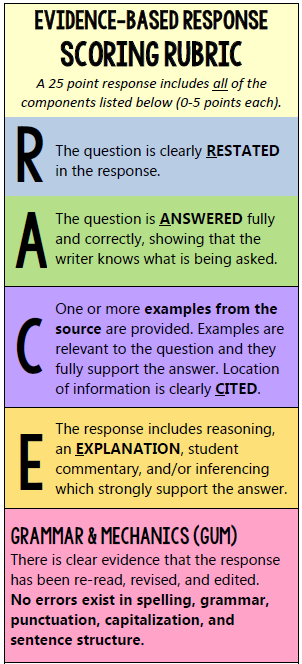 Always use R.A.C.E. to prove your claim is correct…

even if the source 
is a graphic!
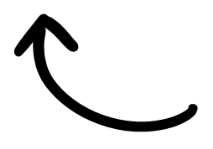 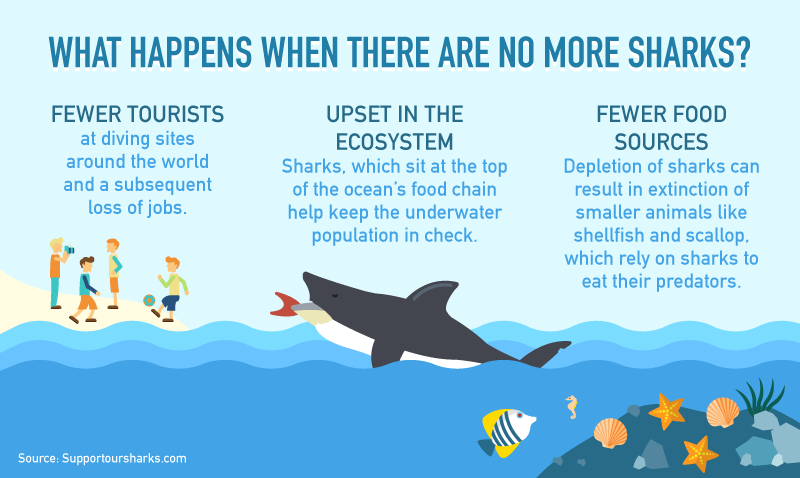 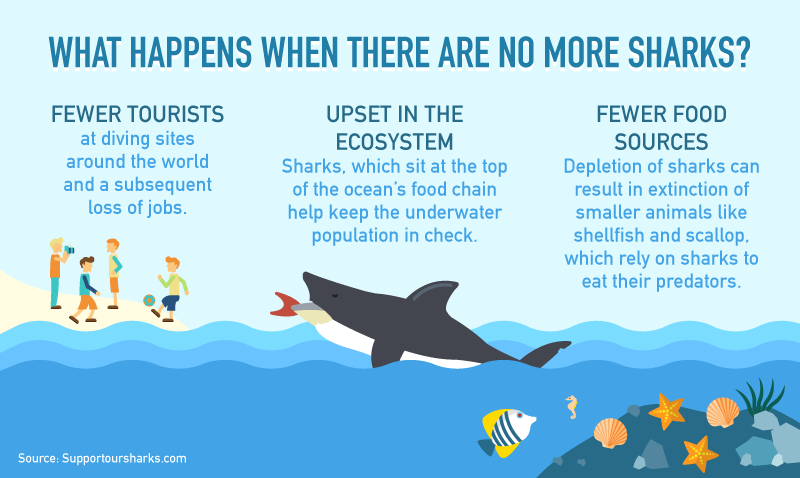 How would a reduction in the shark population 
affect the lives of smaller sea animals?
What’s your claim?
smaller sea animals would become extinct
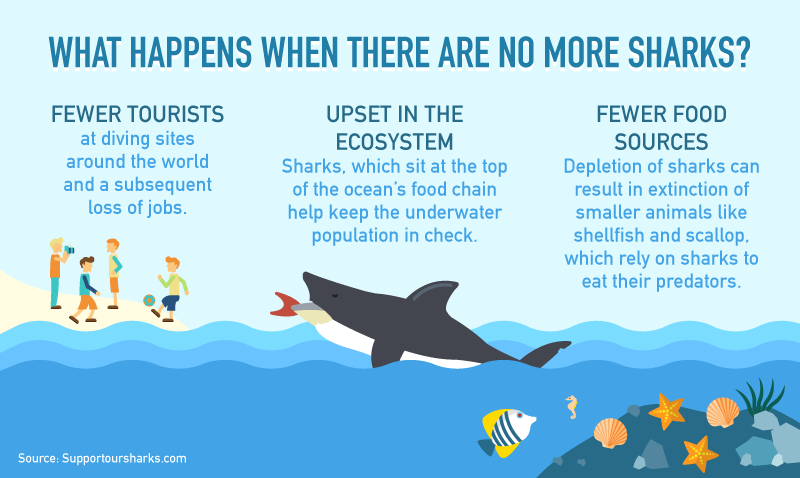 How would a reduction in the shark population 
affect the lives of smaller sea animals?
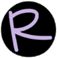 A reduction in the shark population would affect the lives of smaller sea animals because they would no longer have sharks as a form of protection.  According to the graphic, the “depletion of sharks can result in extinction of smaller animals like shellfish and scallop which rely on sharks to eat their predators.” This means that if sharks are not around to eat the predators of smaller creatures, they would be in danger of becoming extinct!
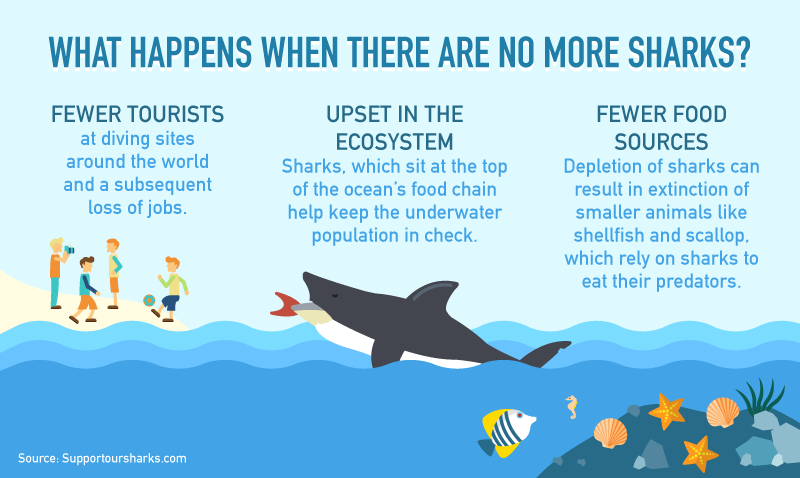 How would a reduction in the shark population 
affect the lives of smaller sea animals?
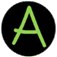 A reduction in the shark population would affect the lives of smaller sea animals because they would no longer have sharks as a form of protection.  According to the graphic, the “depletion of sharks can result in extinction of smaller animals like shellfish and scallop which rely on sharks to eat their predators.” This means that if sharks are not around to eat the predators of smaller creatures, they would be in danger of becoming extinct!
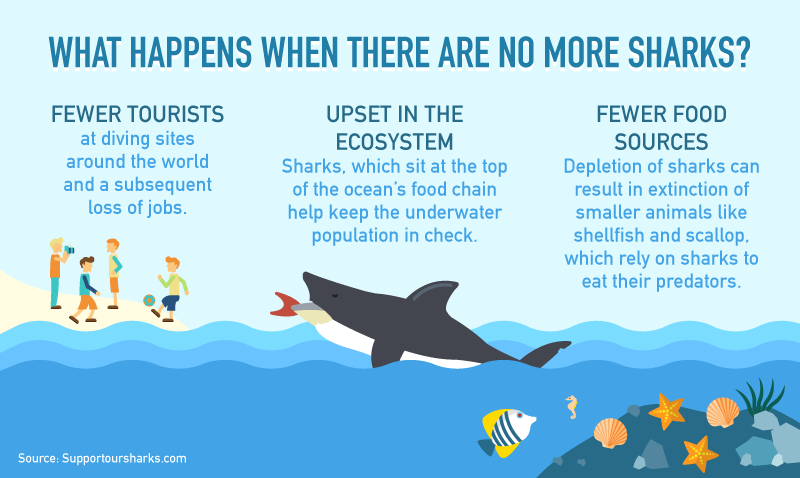 How would a reduction in the shark population 
affect the lives of smaller sea animals?
A reduction in the shark population would affect the lives of smaller sea animals because they would no longer have sharks as a form of protection.  According to the graphic, the “depletion of sharks can result in extinction of smaller animals like shellfish and scallop which rely on sharks to eat their predators.” This means that if sharks are not around to eat the predators of smaller creatures, they would be in danger of becoming extinct!
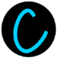 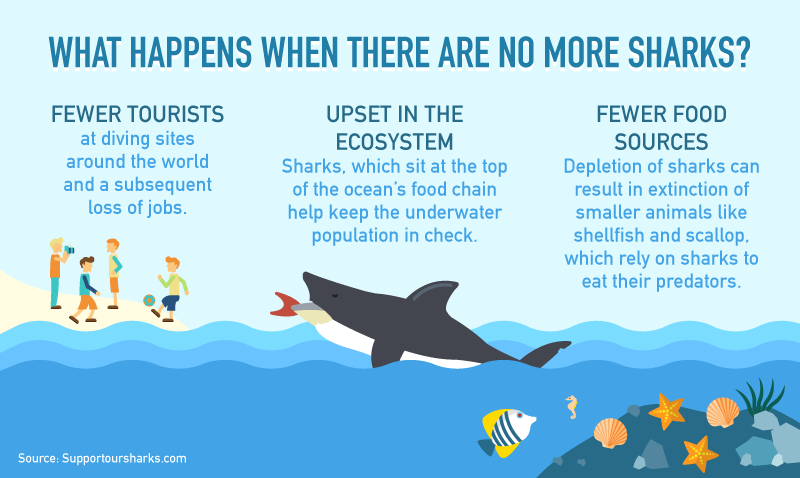 How would a reduction in the shark population 
affect the lives of smaller sea animals?
A reduction in the shark population would affect the lives of smaller sea animals because they would no longer have sharks as a form of protection.  According to the graphic, the “depletion of sharks can result in extinction of smaller animals like shellfish and scallop which rely on sharks to eat their predators.” This means that if sharks are not around to eat the predators of smaller creatures, they would be in danger of becoming extinct!
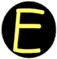 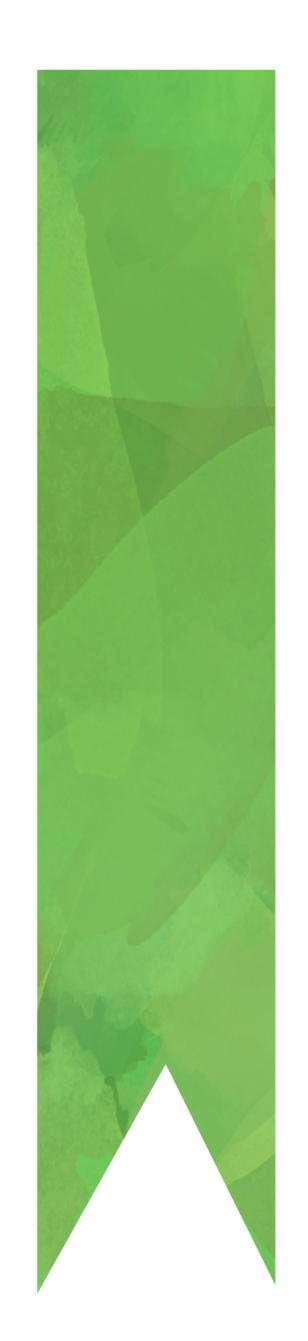 SCIENCE SCHEMA
R.A.C.E.
Let’s learn about food chains…
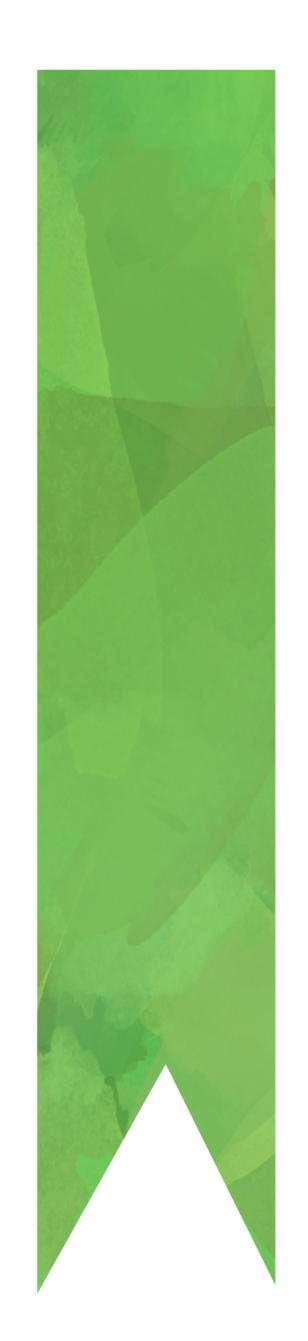 SCIENCE SCHEMA
Food Chain
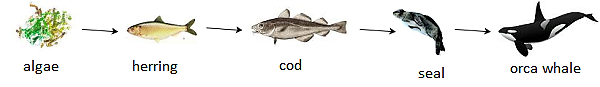 A series of organisms interrelated in their feeding habits, the smallest being fed upon by a larger one, which in turn feeds a still larger one, etc.
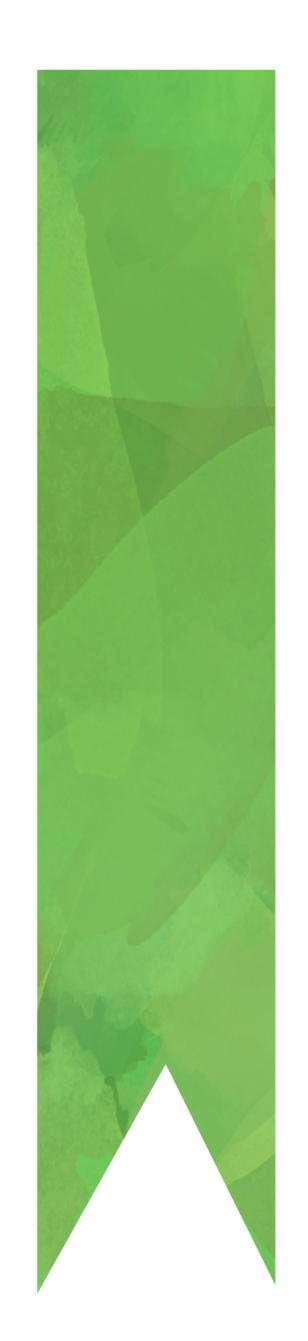 SCIENCE SCHEMA
Producers
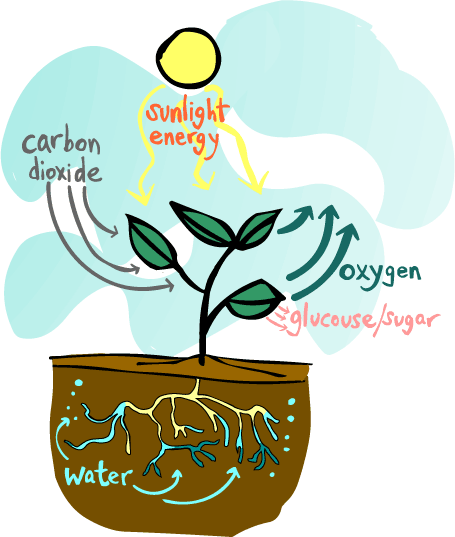 Plants are called producers. This is because they produce their own food! They do this by using light energy from the Sun, carbon dioxide from the air and water from the soil to produce food - in the form of glucose/sugar.

The process is called photosynthesis.
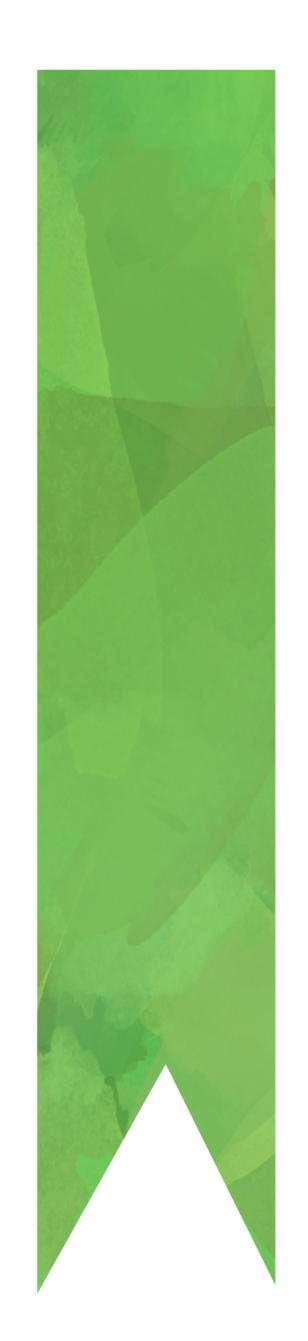 SCIENCE SCHEMA
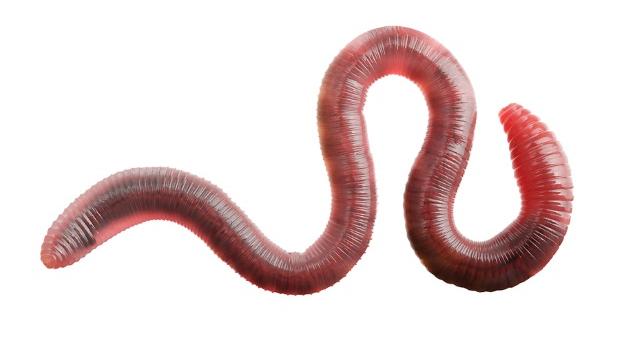 Decomposers
Bacteria and fungi are decomposers. They eat decaying matter - dead plants and animals and in the process they break them down and decompose them When that happens, they release nutrients and mineral salts back into the soil - which then 
will be used by plants!
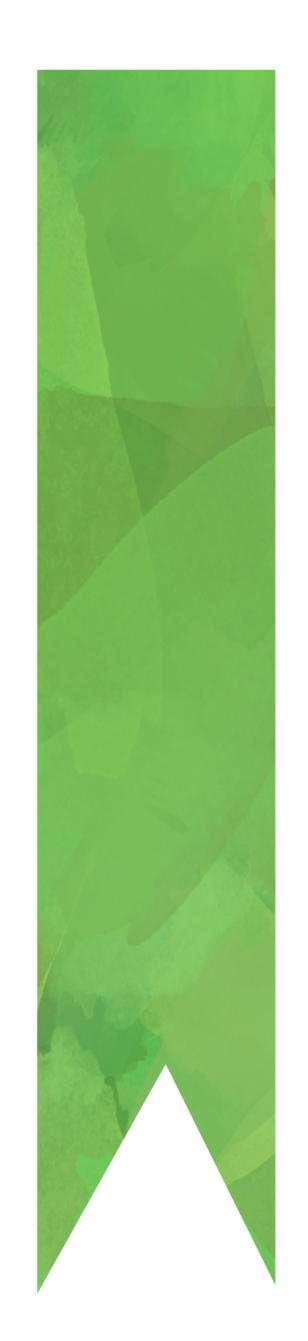 SCIENCE SCHEMA
Consumers
Animals are called consumers. This is because they cannot make their own food, so they need to consume (eat) plants and/or animals.
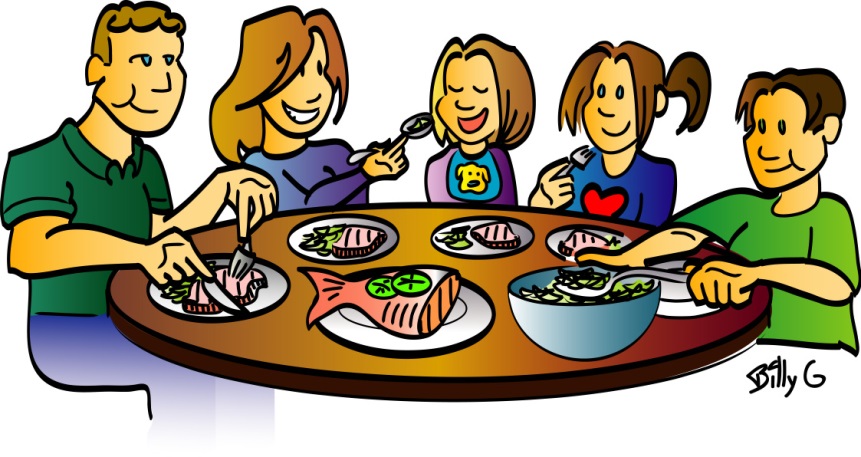 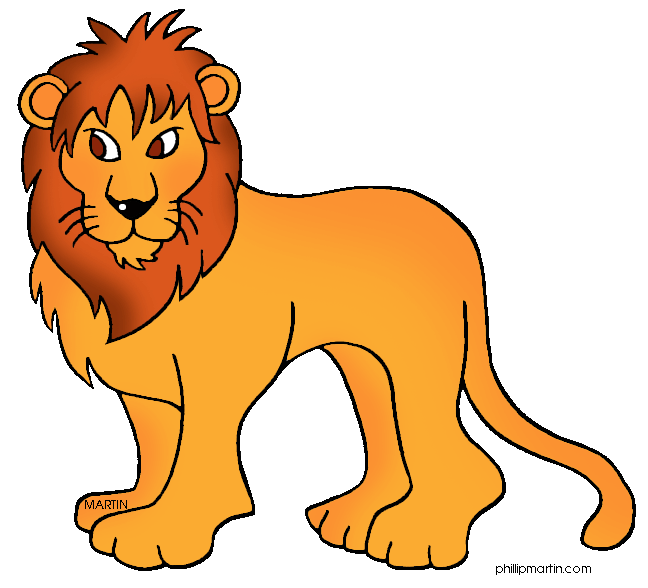 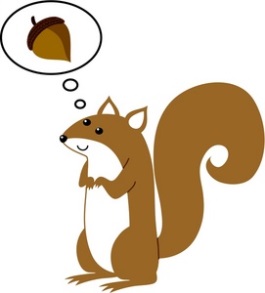 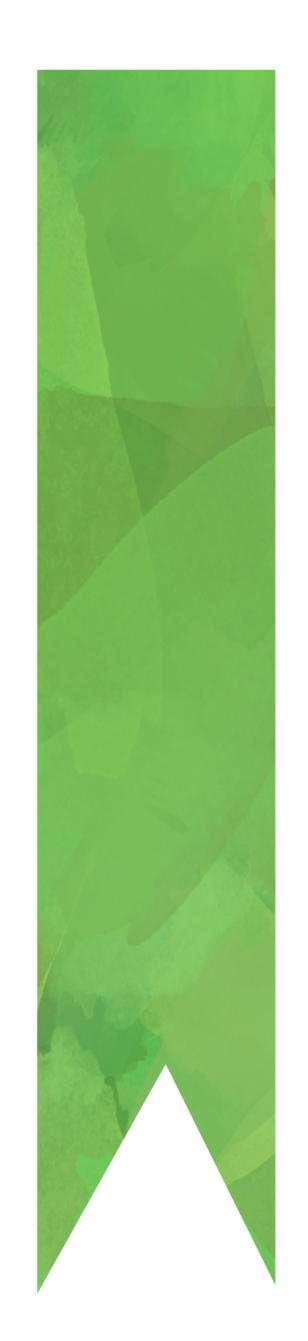 SCIENCE SCHEMA
There are 3 types of consumers:



Carnivores  Herbivores  Omnivores
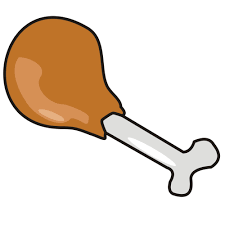 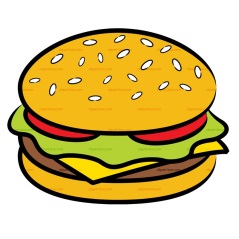 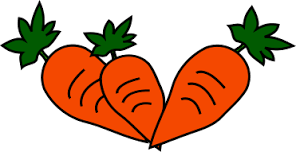 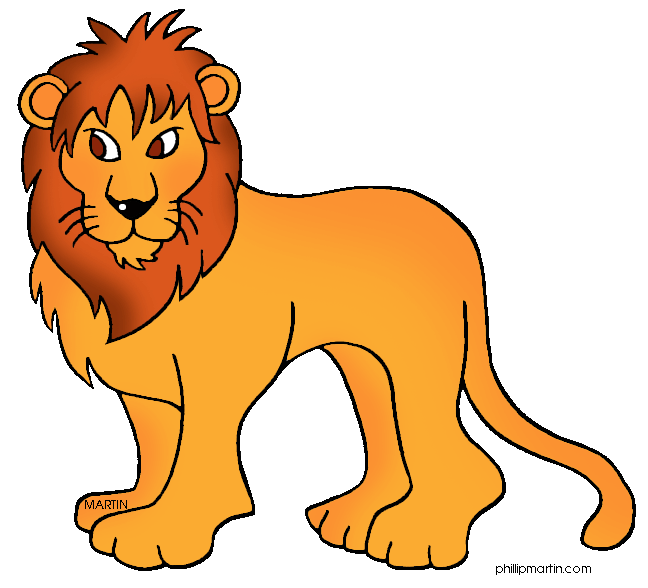 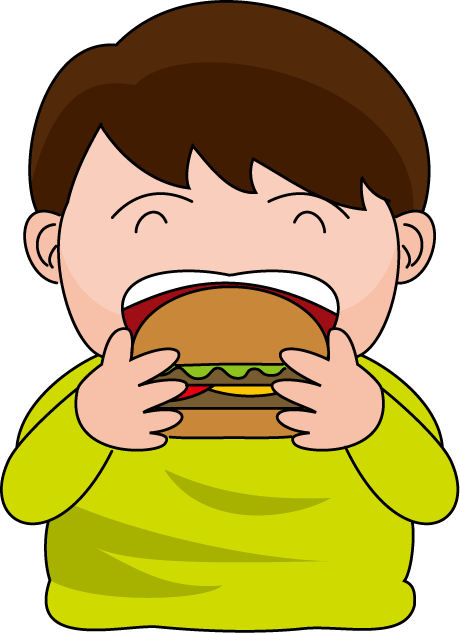 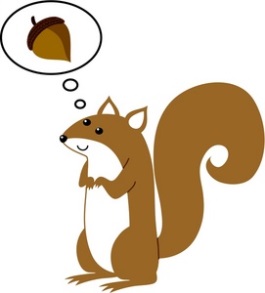 THE FOOD CHAIN

Every organism needs to obtain energy in order to live. For example, plants get energy from the sun, some animals eat plants, and some animals eat other animals. 

A food chain is the sequence of who eats whom in a biological community (an ecosystem) to obtain nutrition. A food chain starts with the primary energy source, usually the sun or boiling-hot deep sea vents. The next link in the chain is an organism that make its own food from the primary energy source -- an example is photosynthetic plants that make their own food from sunlight (using a process called photosynthesis) and chemosynthetic bacteria that make their food energy from chemicals in hydrothermal vents. These are called autotrophs or primary producers.
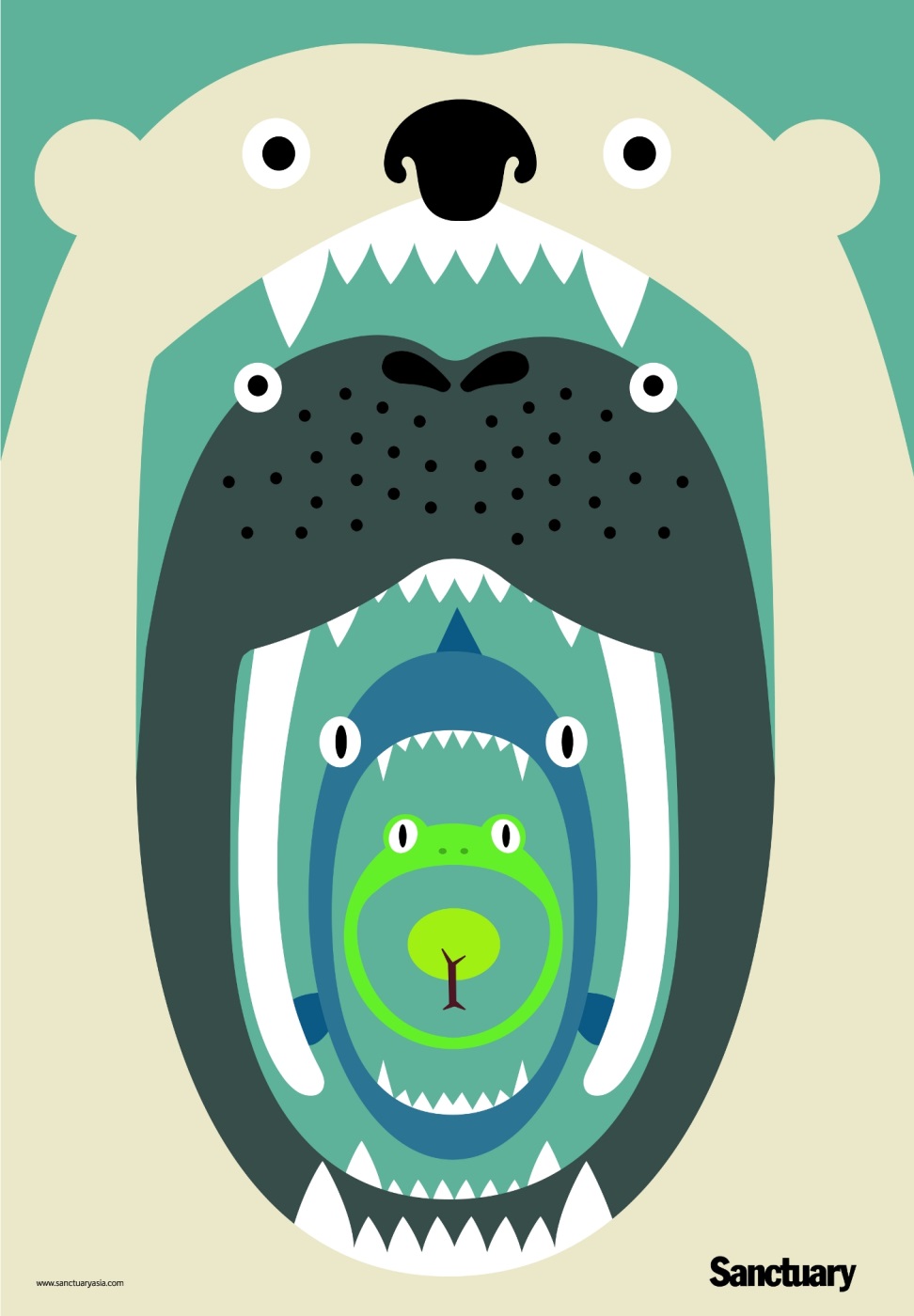 Next come organisms that eat the autotrophs; these organisms are called herbivores or primary consumers. An example is a rabbit that eats grass. 

The next link in the chain is animals that eat herbivores. These are called secondary consumers and an example is a snake that eat rabbits. 

In turn, these animals are eaten by larger predators . An example is an owl that eats snakes. 

The tertiary consumers are eaten by quaternary consumers -- an example is a hawk that eats owls. 

Each food chain end with a top predator, and animal with no natural enemies (like an alligator, hawk, or polar bear). 

The arrows in a food chain show the flow of energy, from the sun or hydrothermal vent to a top predator. As the energy flows from organism to organism, energy is lost at each step. A network of many food chains is called a food web.
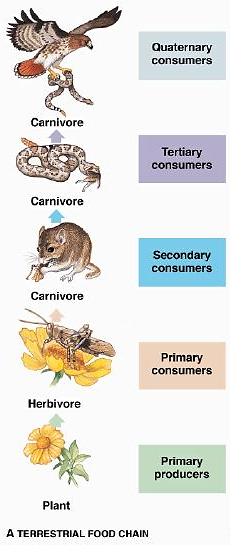 R.A.C.E.
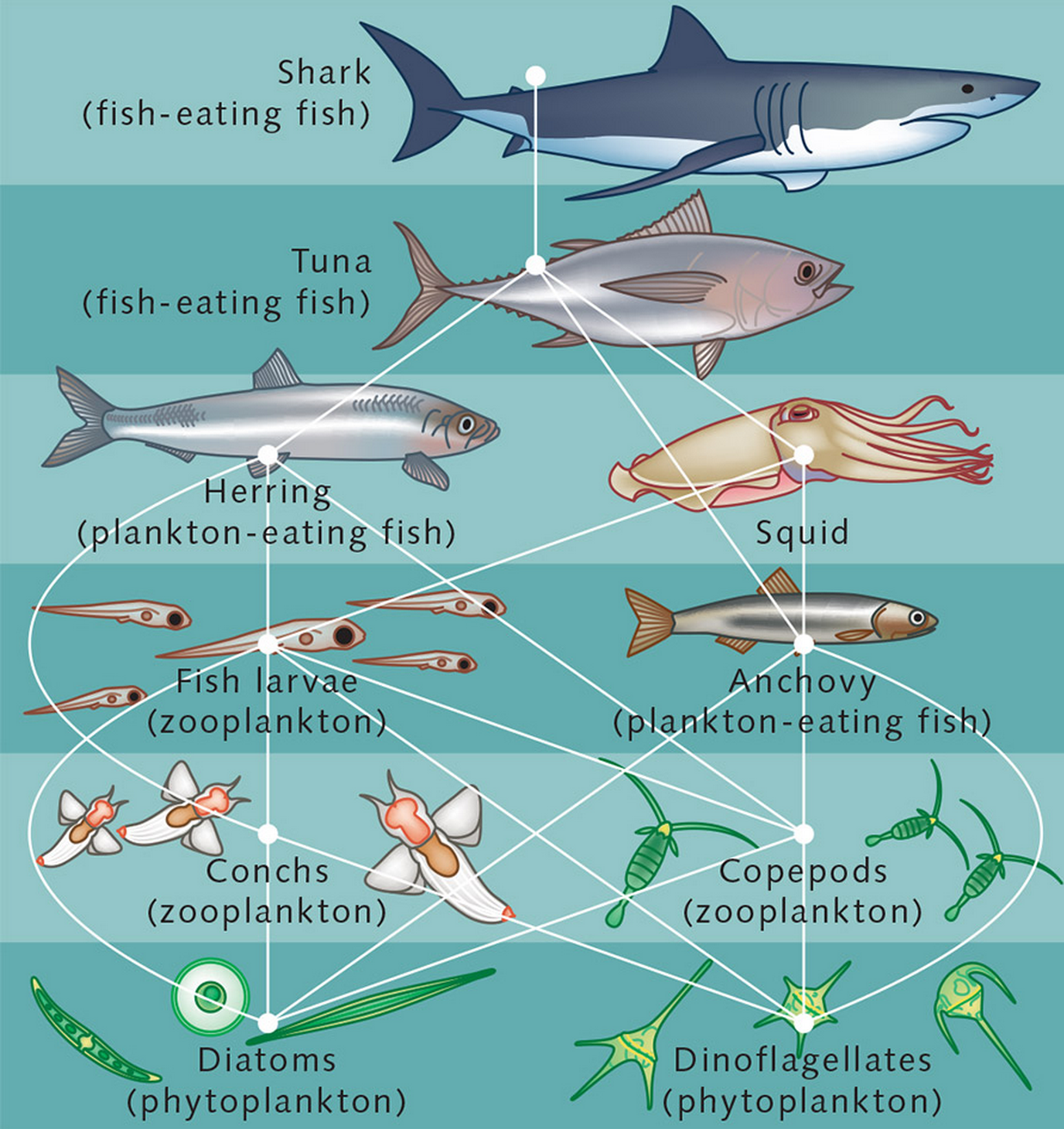 QUESTION:

Based on the information in the “Food Chain” text, what animal would be considered a top predator in this Marine Food Web diagram?
What is a top predator?
For this response, you’ll want to find evidence in the text AND in the graphic!
QUESTION:

Based on the information in the text, what animal would be considered a top predator in this Marine Food Web diagram?
Next come organisms that eat the autotrophs; these organisms are called herbivores or primary consumers. An example is a rabbit that eats grass. 

The next link in the chain is animals that eat herbivores. These are called secondary consumers and an example is a snake that eat rabbits. 

In turn, these animals are eaten by larger predators. An example is an owl that eats snakes. 

The tertiary consumers are eaten by quaternary consumers -- an example is a hawk that eats owls. 

Each food chain end with a top predator, and animal with no natural enemies (like an alligator, hawk, or polar bear). 

The arrows in a food chain show the flow of energy, from the sun or hydrothermal vent to a top predator. As the energy flows from organism to organism, energy is lost at each step. A network of many food chains is called a food web.
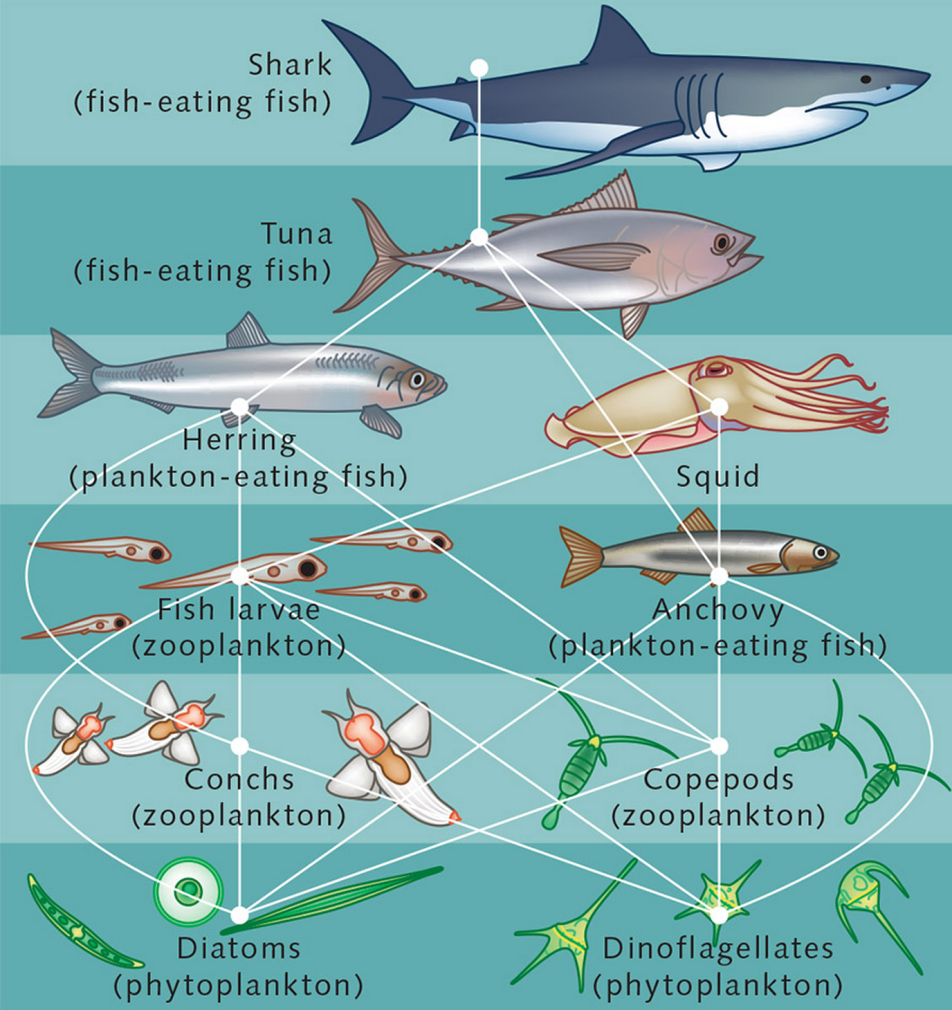 What’s your claim?
QUESTION:

Based on the information in the text, what animal would be considered a top predator in this Marine Food Web diagram?
Next come organisms that eat the autotrophs; these organisms are called herbivores or primary consumers. An example is a rabbit that eats grass. 

The next link in the chain is animals that eat herbivores. These are called secondary consumers and an example is a snake that eat rabbits. 

In turn, these animals are eaten by larger predators. An example is an owl that eats snakes. 

The tertiary consumers are eaten by quaternary consumers -- an example is a hawk that eats owls. 

Each food chain end with a top predator, and animal with no natural enemies (like an alligator, hawk, or polar bear). 

The arrows in a food chain show the flow of energy, from the sun or hydrothermal vent to a top predator. As the energy flows from organism to organism, energy is lost at each step. A network of many food chains is called a food web.
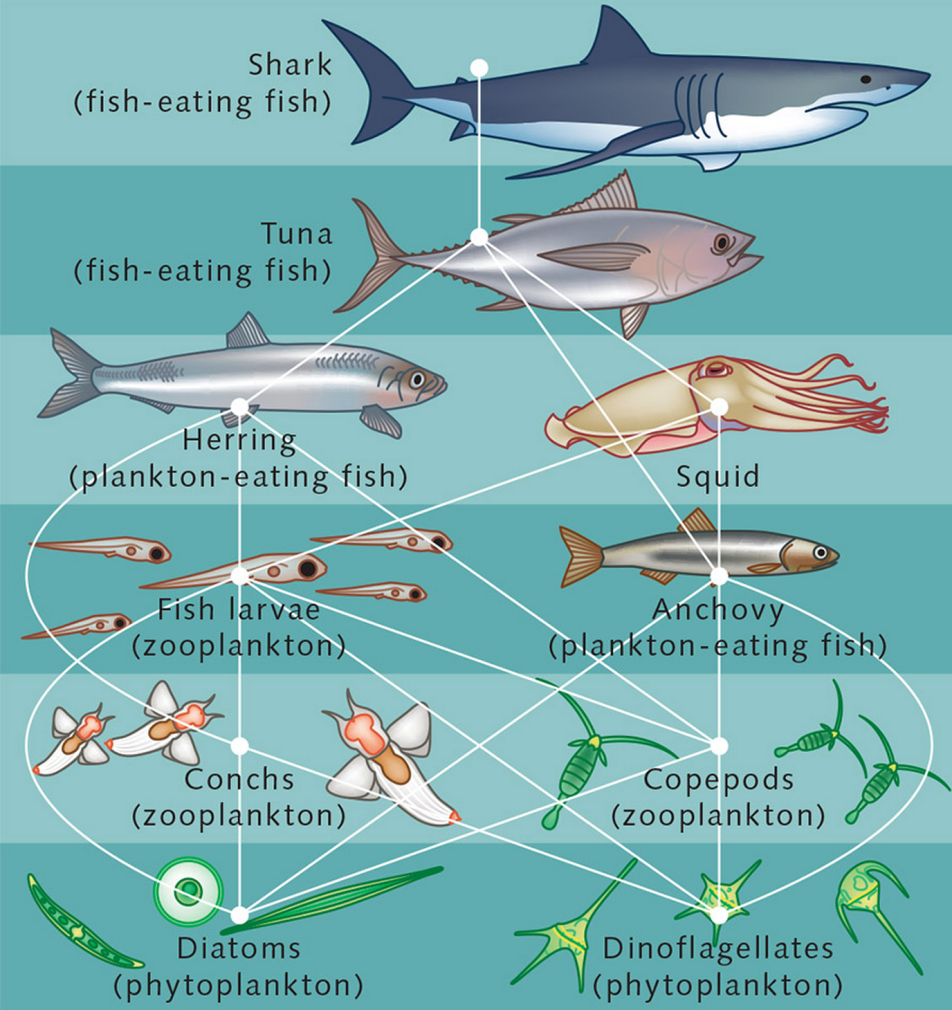 Where’s your evidence?
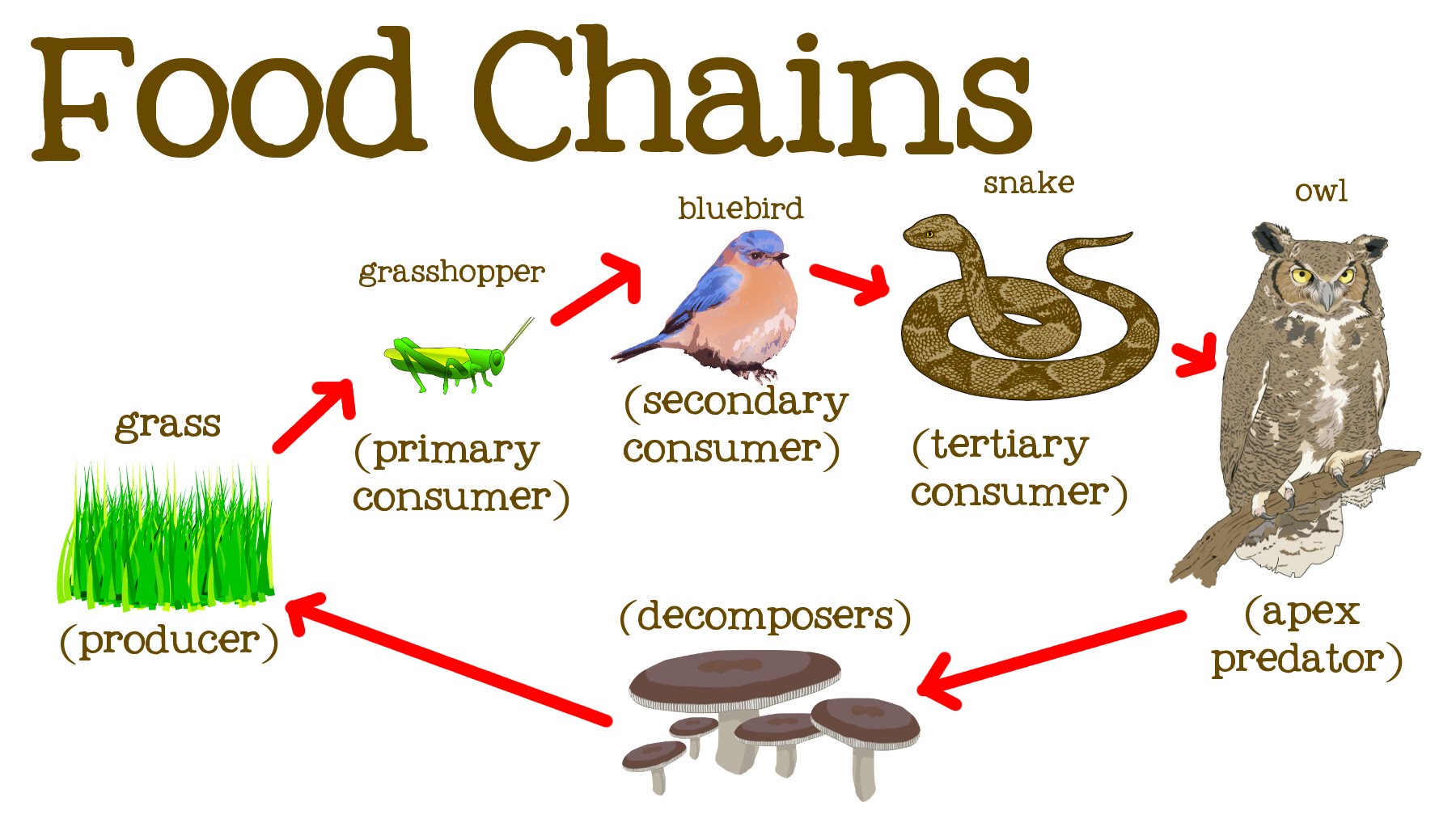 QUESTION:

Based on the information, why is the bluebird considered a secondary consumer in the food chain?
This week’s
R.A.C.E ASSIGNMENT

 GOOGLE FORM:


DUE BEFORE OUR NEXT 
CLASS ON FEBRUARY 20.


Nice work today!
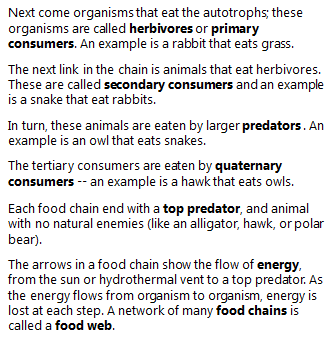 What is a secondary consumer?
For this response, you’ll want to find evidence in the text AND in the graphic to support 
your claim!
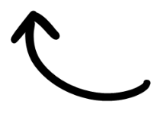 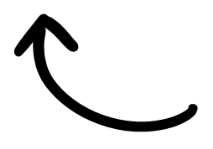 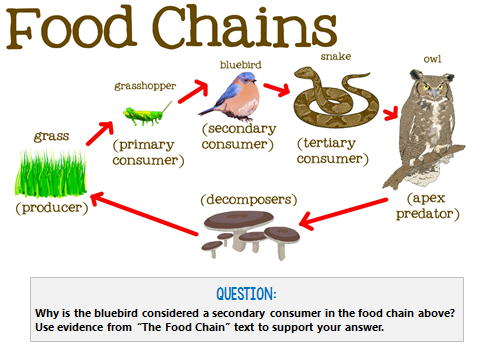 [Speaker Notes: https://goo.gl/forms/V75tS2Ck9wdqnHd42]
QUESTION: 
Do you live in a rural, urban, or suburban area?  Give evidence from the text to support your answer.
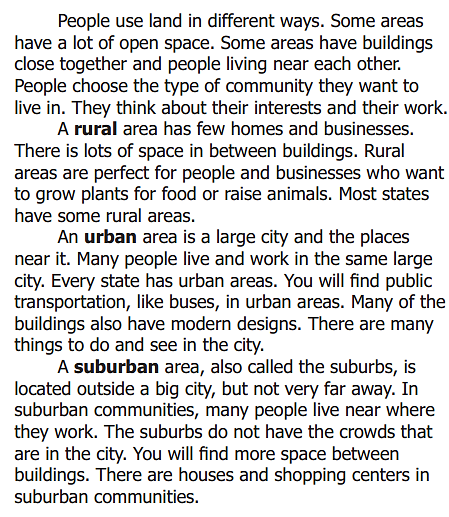 I live in a rural area.  The text states that in rural areas, “There is lots of space in between buildings."  My home sits on the edge of the forest with a lot of space between homes.  The text also states that "A suburban area, also called the suburbs is located outside a big city, but not very far away."  We live at least 60 miles from the nearest big city so I believe that also proves that we are in a rural area. 
- Logan
[Speaker Notes: http://goo.gl/forms/zCPxbASxEY]
QUESTION: 
Do you live in a rural, urban, or suburban area?  Give evidence from the text to support your answer.
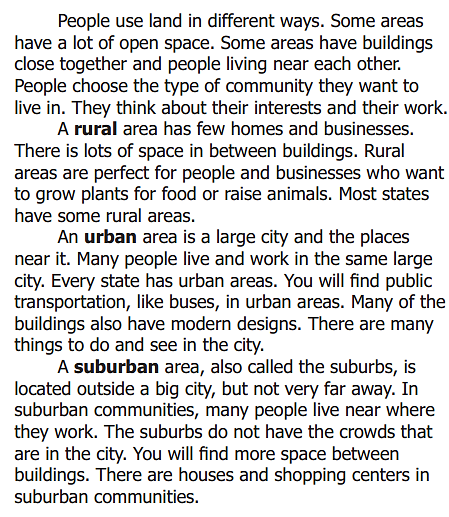 I live in a suburban area. According to the article, the last paragraph states "The suburbs do not have the crowds that are in the city. You will find more space between buildings. There are houses and shopping centers in suburban communities." I think there are a few things in each category that seem to fit where I live, but suburban area seems the closest.

- Gabriel
[Speaker Notes: http://goo.gl/forms/zCPxbASxEY]
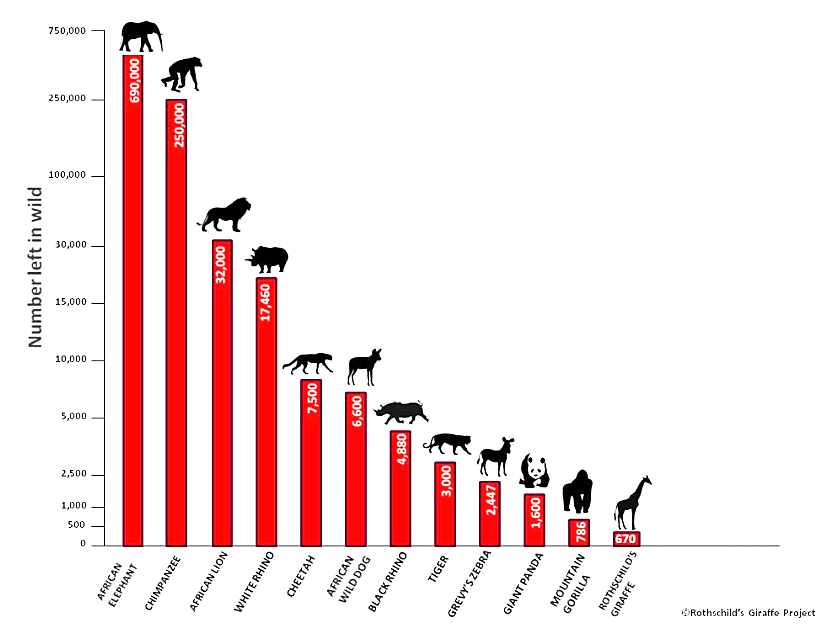 What is the purpose 
of this bar graph?
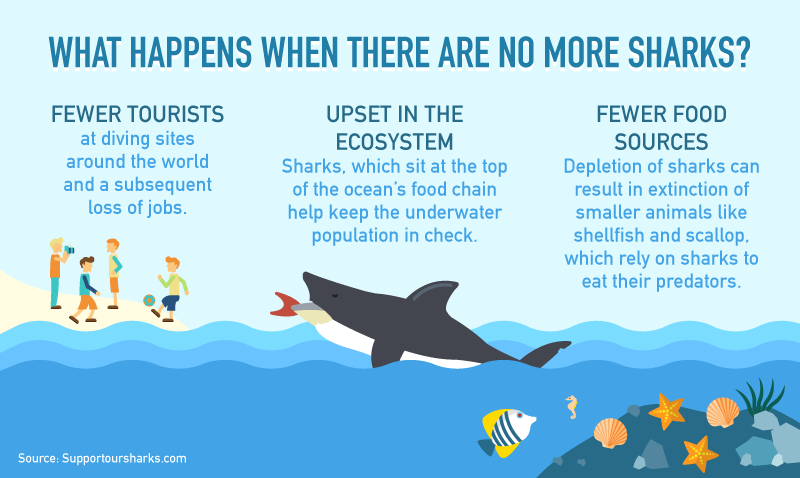 What is the purpose of this graphic?
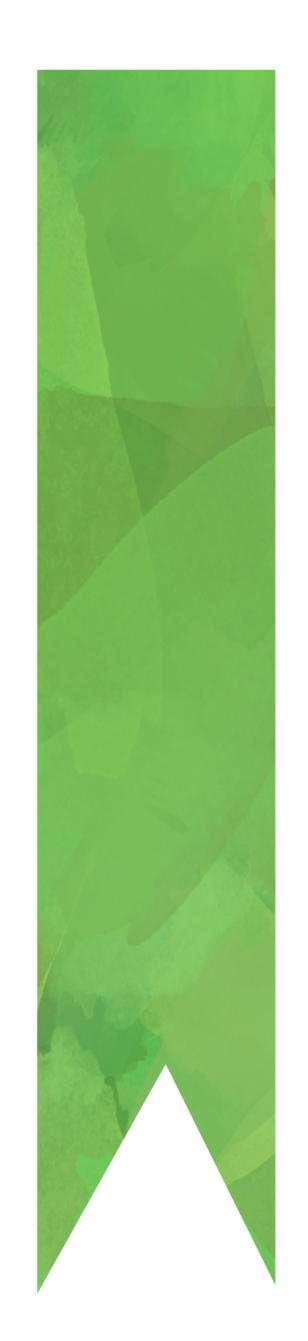 SCIENCE SCHEMA
Consumers
Animals are called consumers. This is because they cannot make their own food, so they need to consume (eat) plants and/or animals.




There are 3 types of consumers:



Carnivores  Herbivores  Omnivores
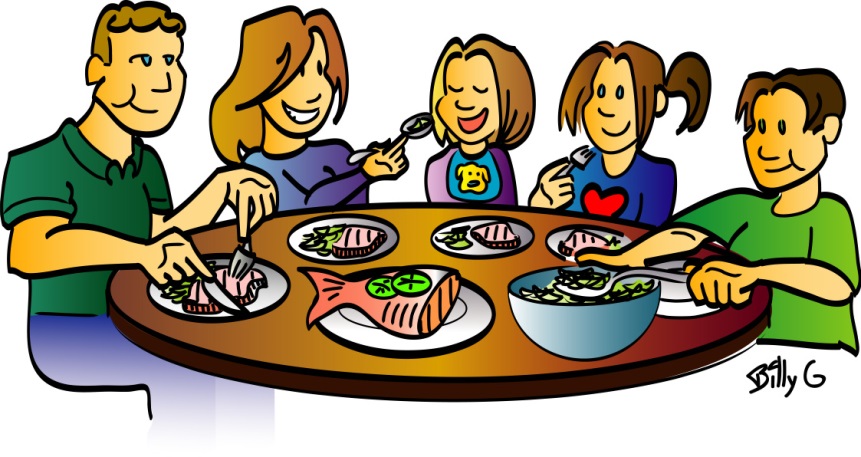 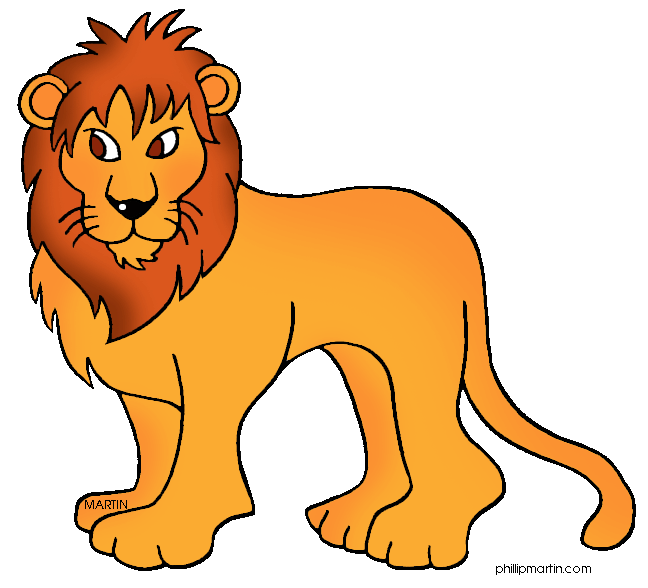 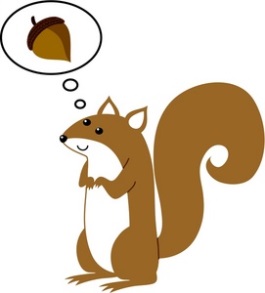 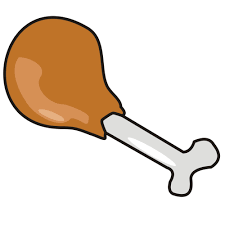 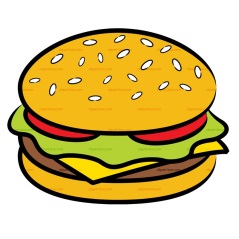 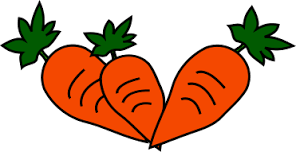 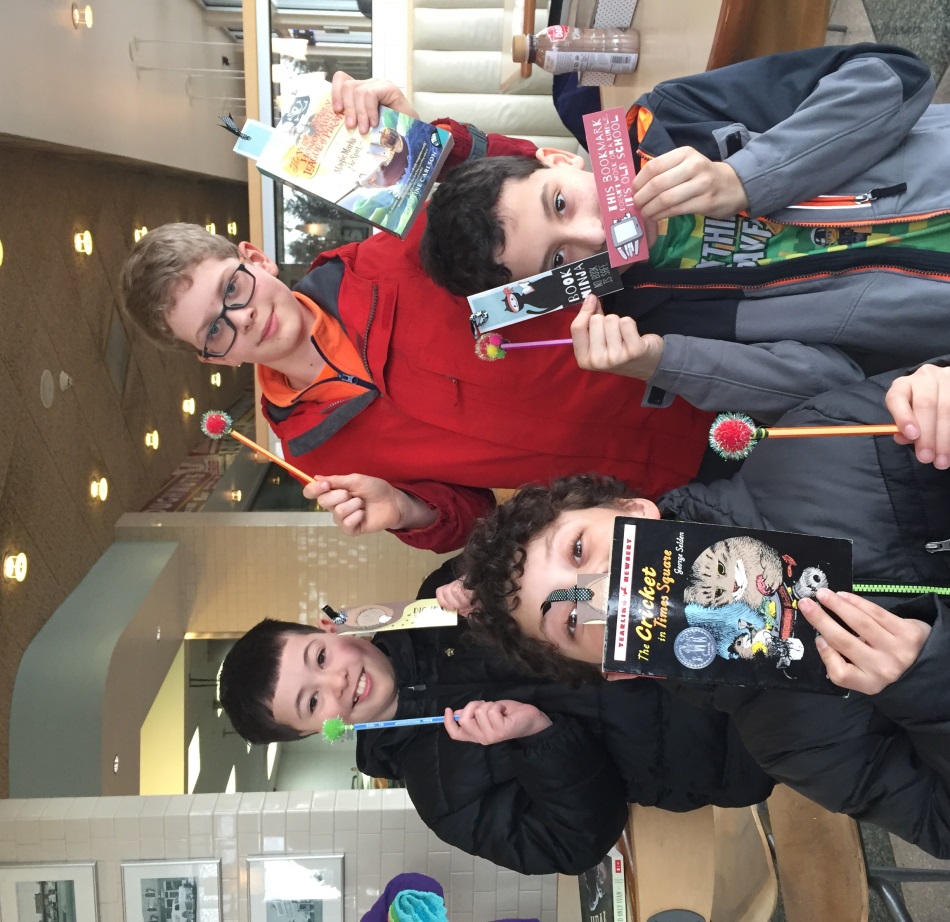 The GREAT Washingtonian 
BOOK SWAP!
Next Stop:
DuPont
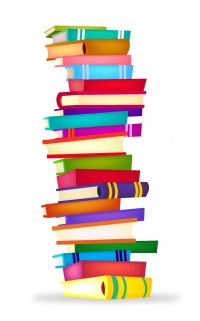 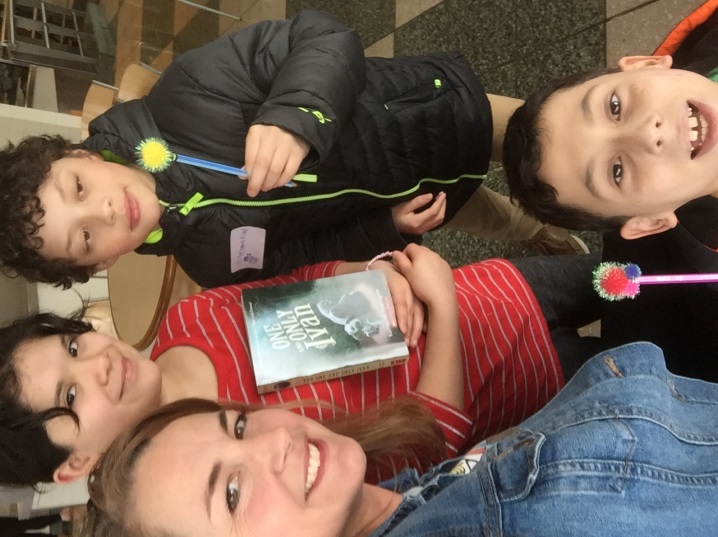 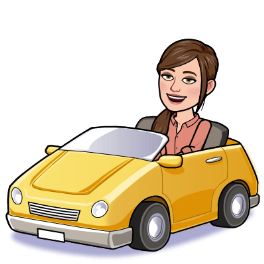 See you in DuPont on March 22!
Bring a book or two to swap!